“부천도시공사는 나와 동료, 고객의 인권을 존중합니다.”
♠부천도시공사는 내부 임직원 및 외부 이해관계자(고객, 협력사, 지역주민 등)의 
인권침해 방지 및 보호를 위해 다음과 같이 구제절차를 제공하고 있습니다.
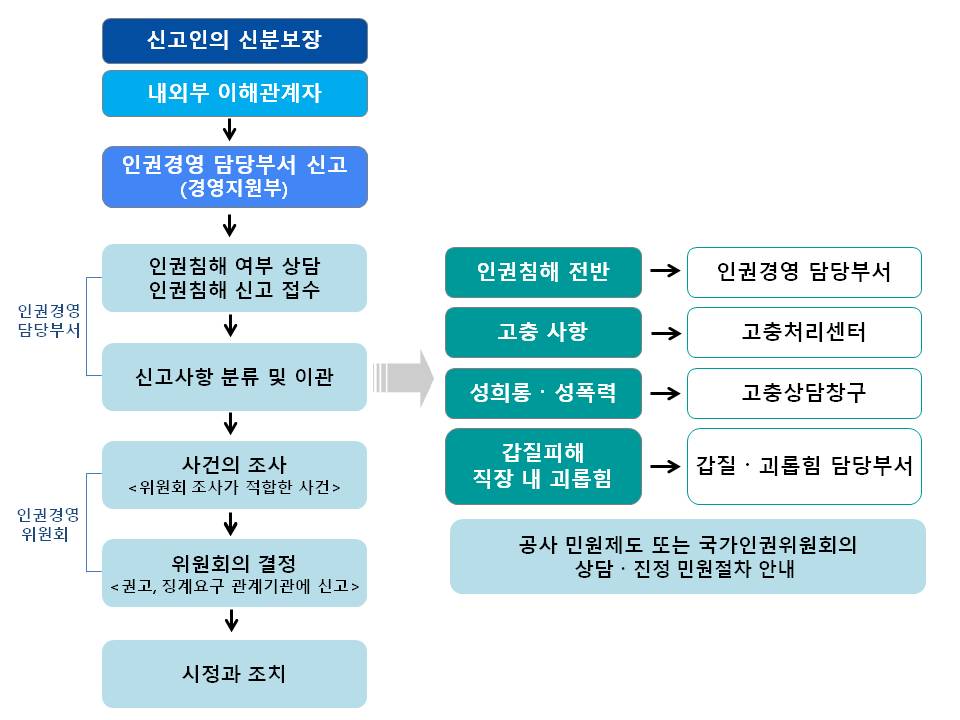 신고인의 신분보장
내외부 이해관계자
인권경영 담당부서 신고
(경영지원부)
인권침해 여부 상담
인권침해 신고 접수
인권경영 담당부서
인권침해 전반
인권경영
담당부서
고충 사항
고충처리센터
신고사항 분류 및 이관
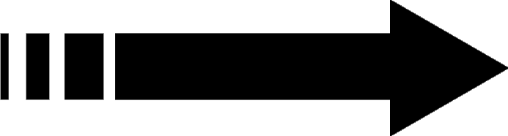 성희롱 〮 성폭력
고충상담창구
갑질피해
직장 내 괴롭힘
갑질 〮 괴롭힘 담당부서
사건의 조사
<위원회 조사가 적합한 사건>
인권경영
 위원회
공사 민원제도 또는 국가인권위원회의
상담 〮 진정 민원절차 안내
위원회의 결정
<권고, 징계요구 관계기관에 신고>
시정과 조치
구제절차가 적용되는 인권침해 유형
차별로 인한
인권침해
성별, 연령, 신체적 조건, 종교 등을 이유로 한 차별
사회적 신분, 학력, 장애, 지역 등을 이유로 한 차별
자유권을
보장하지 않은
인권침해
사생활과 통신, 개인정보를 함부로 간섭하는 행위
종교나 신념, 양심에 따른 자유로운 행동과 의사표명을 제한하는 행위
집회 〮 결사의 자유, 선거권과 피선거권을 함부로 제한하는 행위
징계 등에 있어 절차적 권리를 무시하는 행위
폭력으로 인한
인권침해
구타, 가혹행위 등 신체적 폭력을 가하는 행위
폭언, 욕설, 모욕 등 언어적 폭력을 가하는 행위
회식자리에서 술을 강요하거나 집에 가지 못하도록 강요하는 행위
노동권을 
보장하지 않은
인권침해
안전하고 적절하게 교육을 받을 권리를 침해하는 행위
합당한 노동의 보수를 주지 않는 행위